Student assessment
Lisa Cottle, director of test administration
1
TEA, CHARTER SCHOOL ADMINISTRATION ©2013
DIVISION Contact Information
Student Assessment Division	
studenta@tea.state.tx.us	
(512) 463‒9536
2
TEA, CHARTER SCHOOL ADMINISTRATION ©2013
Student assessment program
TOPICS

Student Assessment Program Overview 
STAAR
TAKS
TELPAS
Calendar
Roles 
Materials
Test Security 
Resources
®
3
TEA, CHARTER SCHOOL ADMINISTRATION ©2013
program overview
State of Texas Assessments of Academic Readiness (STAAR)

grades 3‒8 mathematics
grades 3‒8 reading 
grades 4 and 7 writing 
grades 5 and 8 science 
grade 8 social studies 
end-of-course (EOC) in Algebra I, biology, English I, English II, and        U.S. history
4
TEA, CHARTER SCHOOL ADMINISTRATION ©2013
program overview
State of Texas Assessments of Academic Readiness (STAAR)

STAAR Spanish 	- grades 3‒5

STAAR L  (online only) 	- grades 3‒8 	(except for reading and writing) 
	 			- EOC 		(except for English I and II)

STAAR Modified 	- grades 3‒8							- EOC 

STAAR Alternate 	- grades 3‒8	(system of teacher observations 			- EOC 		and evaluations during a testing 					window)
5
TEA, CHARTER SCHOOL ADMINISTRATION ©2013
program overview
State of Texas Assessments of Academic Readiness (STAAR)

Student Success Initiative (SSI) 

	-  students in grades 5 and 8 must pass STAAR mathematics and reading      
         to be promoted to the next grade 

	-  students are provided with three testing opportunities 

 Graduation Requirements 

	-  students must pass all five STAAR end-of-course assessments to meet 
	   the testing requirements for a Texas diploma
6
TEA, CHARTER SCHOOL ADMINISTRATION ©2013
program overview
State of Texas Assessments of Academic Readiness (STAAR)

Time Limits

	-  all tests except English I and II are to be administered within a four-hour 
         time period 

	-  English I and II (combined reading and writing) will be administered in     
         one day ‒ time limit to be determined  

Online Testing 

	-  all EOC assessments are available online or on paper
7
TEA, CHARTER SCHOOL ADMINISTRATION ©2013
program overview
Texas Assessment of Knowledge and Skills (TAKS) 
	

TAKS and 	                     - exit level           - English language arts, 
      TAKS (Accommodated)		                   mathematics, science, and 					   social studies 

Graduation Requirements 

	-  students who were enrolled in grade 9 in 2010‒2011 or earlier must   
         pass all four content area tests to meet the assessment requirements 
	   for a Texas diploma
8
TEA, CHARTER SCHOOL ADMINISTRATION ©2013
program overview
Texas Assessment of Knowledge and Skills (TAKS) 


Time Limits

	-  TAKS tests are untimed 

Online Testing 

	-  all TAKS assessments are available online or on paper
9
TEA, CHARTER SCHOOL ADMINISTRATION ©2013
program overview
Texas English Language Proficiency Assessment System (TELPAS)
	
TELPAS 	- grades K‒12	- English language learners classified 					  as limited English proficient (LEP)

	-  assesses the progress English language learners in K‒12 make in 
      learning the  English language in the domains of listening, speaking, 
      reading, and writing

	-  is a multi-faceted system that includes an online reading test, teacher   
      observations and rating of student performance in listening and speaking, 
      and the rating of student writing samples

	-  is assessed during a window
10
TEA, CHARTER SCHOOL ADMINISTRATION ©2013
Calendar                             2012‒2013 Calendars
http://www.tea.state.tx.us/student.assessment/calendars/
http://www.tea.state.tx.us/student.assessment/manuals/dccm/
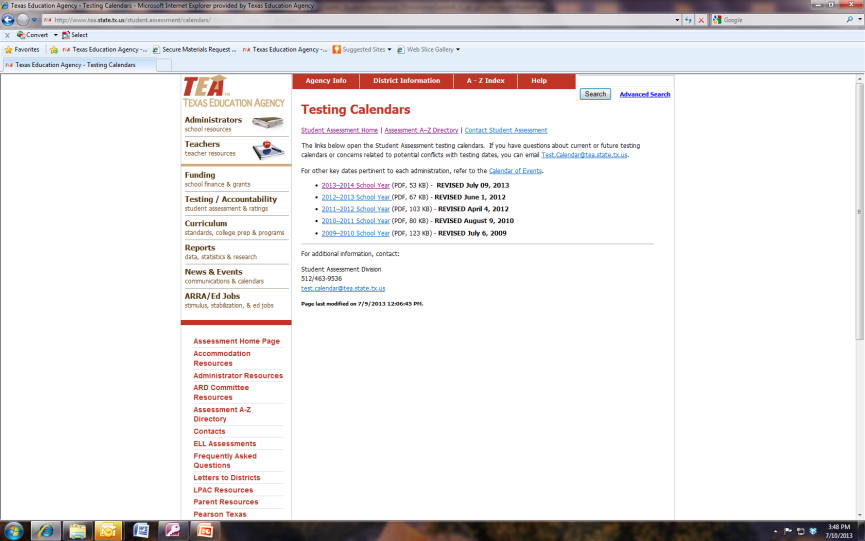 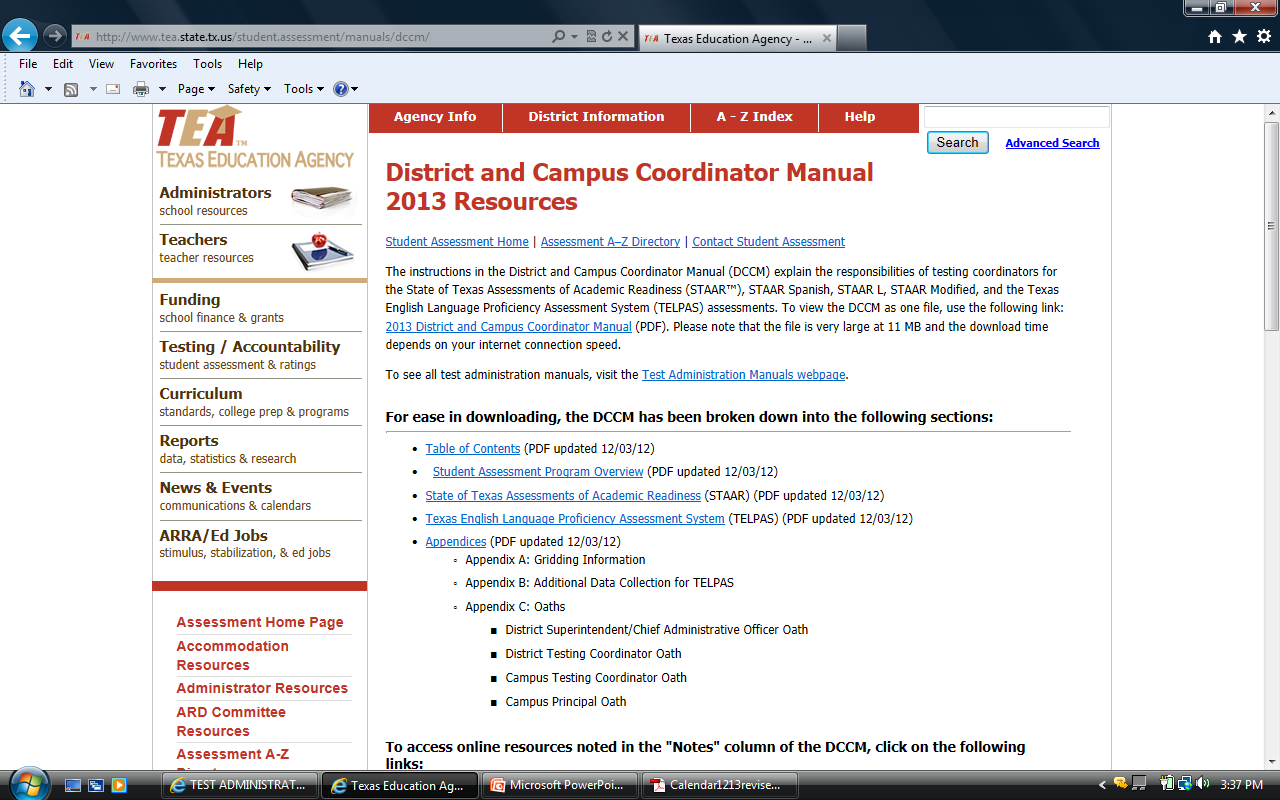 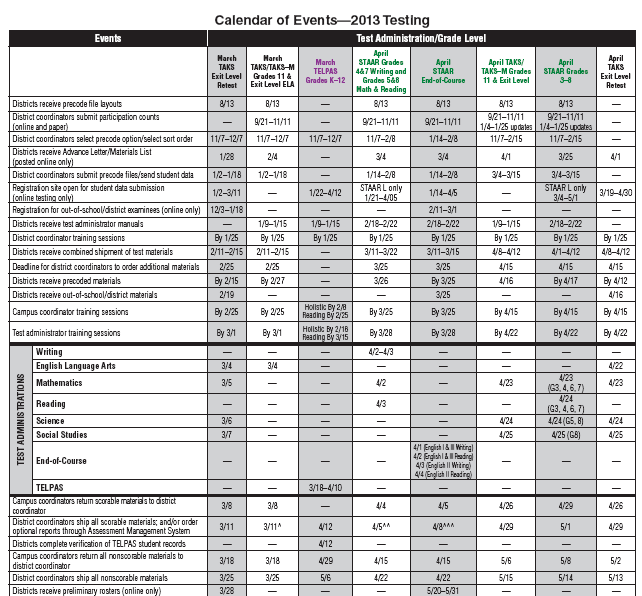 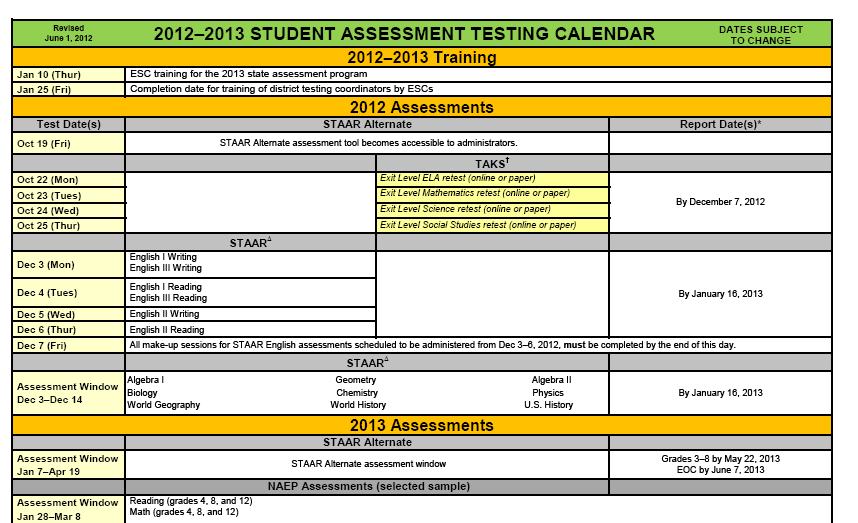 11
TEA, CHARTER SCHOOL ADMINISTRATION ©2013
Calendar                             2013‒2014 Calendars
http://www.tea.state.tx.us/student.assessment/calendars/
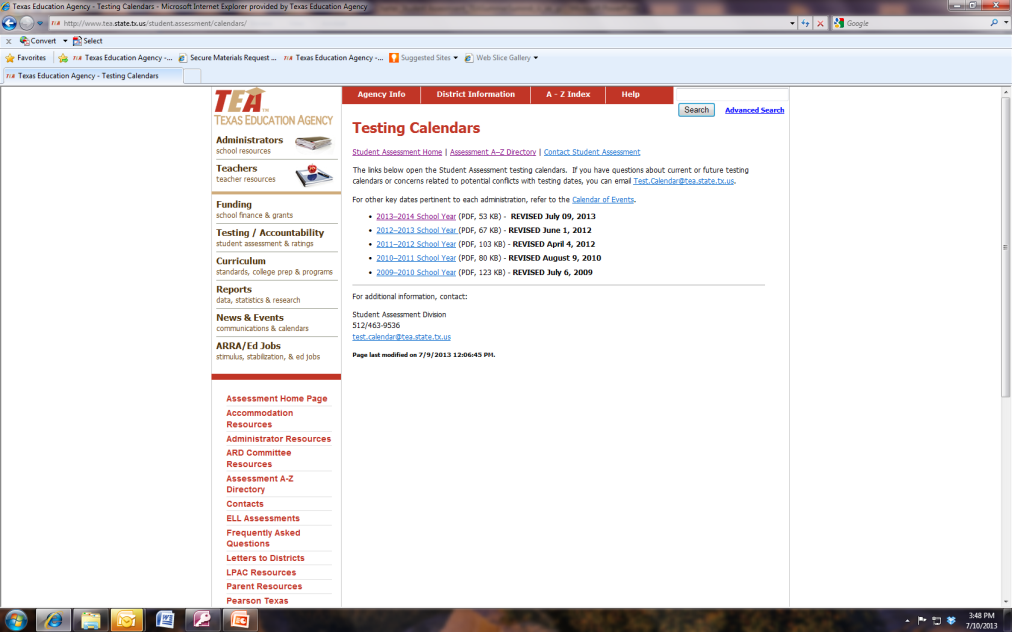 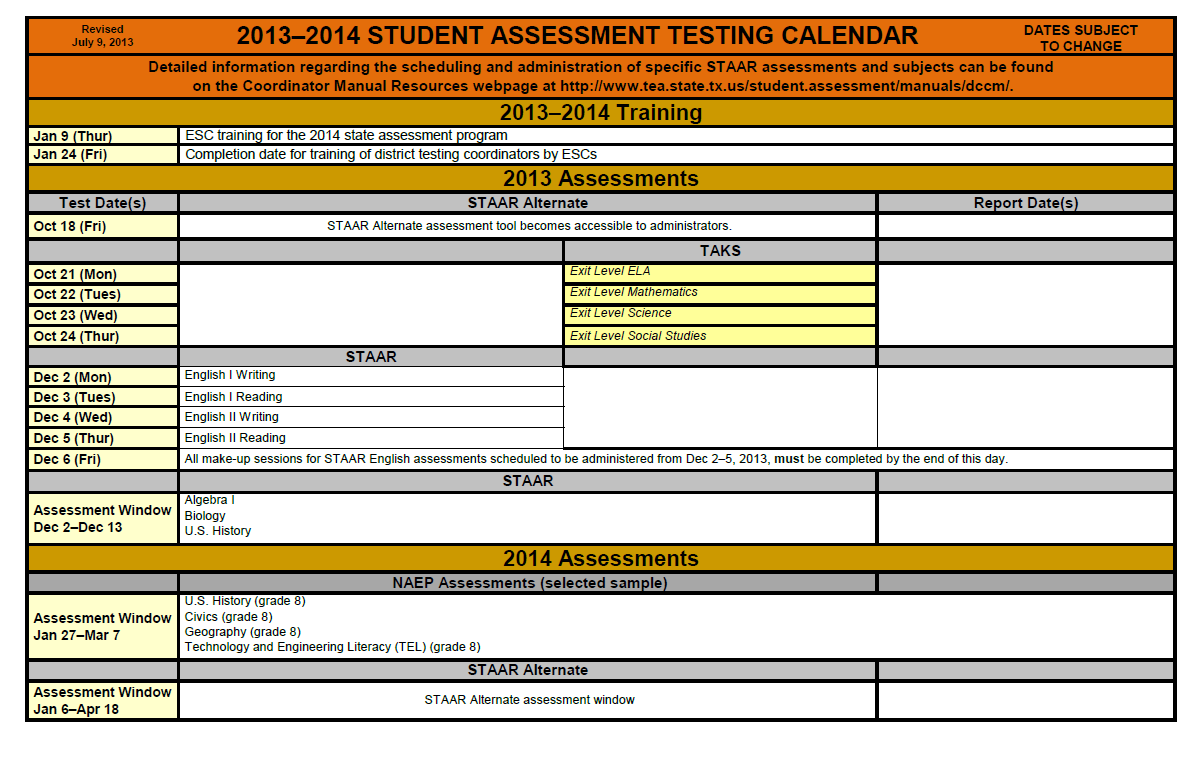 12
TEA, CHARTER SCHOOL ADMINISTRATION ©2013
calendar
Scheduling of Tests

STAAR 

	-  Charter districts should adhere to the testing dates as listed on the    
         annual Student Assessment Calendar. 

	-  Specific testing dates are assigned for the administration of all STAAR  
  	   assessments in grades 3‒8 and for STAAR English I and II.  

	-  STAAR Algebra I, biology, and U.S. history may be tested any day within
	   the assigned testing window.
13
TEA, CHARTER SCHOOL ADMINISTRATION ©2013
calendar
Scheduling of Tests

STAAR 

	-  If a conflict exits, charter districts are provided flexibility to change the 
	   administration dates for reading, mathematics, science, and social 
 	   studies assessments in grades 3‒8 to accommodate local needs   
   	   (detailed in letter dated 7/22/11).

	-  Charter districts do not have the flexibility to change testing dates for 
	   English I and II, or grades 4 and 7 writing.
14
TEA, CHARTER SCHOOL ADMINISTRATION ©2013
calendar
Scheduling of Tests
STAAR Alternate 	

	-  Training window opens in the fall
	-  Test administration window runs from January‒April*

TAKS 
	-  Each content-area test is to be administered on a specific date 
	-  Testing opportunities are available in the 2013‒2014 school year in 
	   October, March, April, and July* 	


TELPAS

	-  Activities begin in February 
	-  Assessment window runs March‒April* 
				              *see Student Assessment Calendar for specific dates
15
TEA, CHARTER SCHOOL ADMINISTRATION ©2013
Coordination
Roles 
Superintendent 	

	-  listed in AskTED

	-  ultimately responsible for maintaining the security and confidentiality of the 
         assessment program throughout the charter district

District Testing Coordinator 

	-  listed in AskTED

	-  responsible for the maintenance of the security and confidentiality of the 
         assessment program throughout the charter district and for training staff 

	-  serves as contact person with the testing vendor
16
TEA, CHARTER SCHOOL ADMINISTRATION ©2013
Coordination
Roles 

	
Campus Testing Coordinator 

	-  responsible for training campus staff and for the maintenance of the security 
	   and confidentiality of the assessment program on the campus 

	-  coordinates test administrations at the campus
17
TEA, CHARTER SCHOOL ADMINISTRATION ©2013
Materials
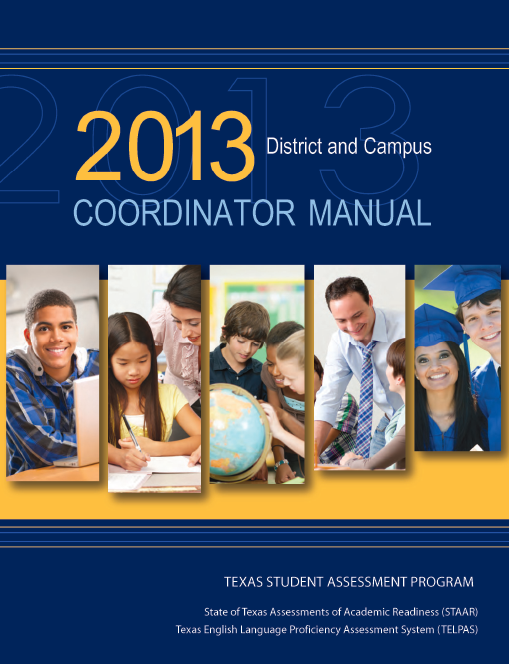 2013 District and Campus 
          Coordinator Manual 

  
	 -  STAAR 
	 -  TELPAS


http://www.tea.state.tx.us/student.assessment/manuals/dccm/
18
TEA, CHARTER SCHOOL ADMINISTRATION ©2013
Materials
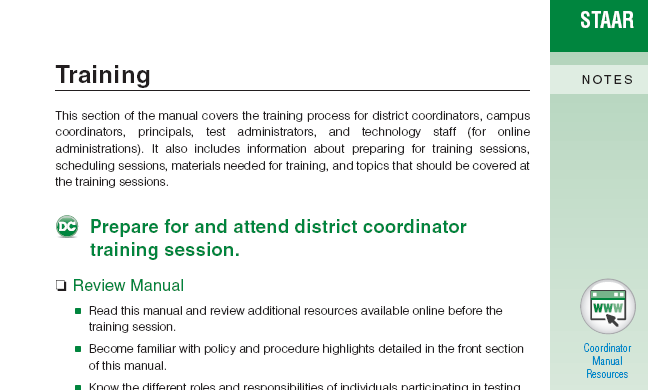 2013 District and Campus    
   Coordinator Manual 

  Action-oriented checklists 
   embedded in text 

  Guidelines for preparation, 
    administration, and return of test 
    materials
19
TEA, CHARTER SCHOOL ADMINISTRATION ©2013
Materials
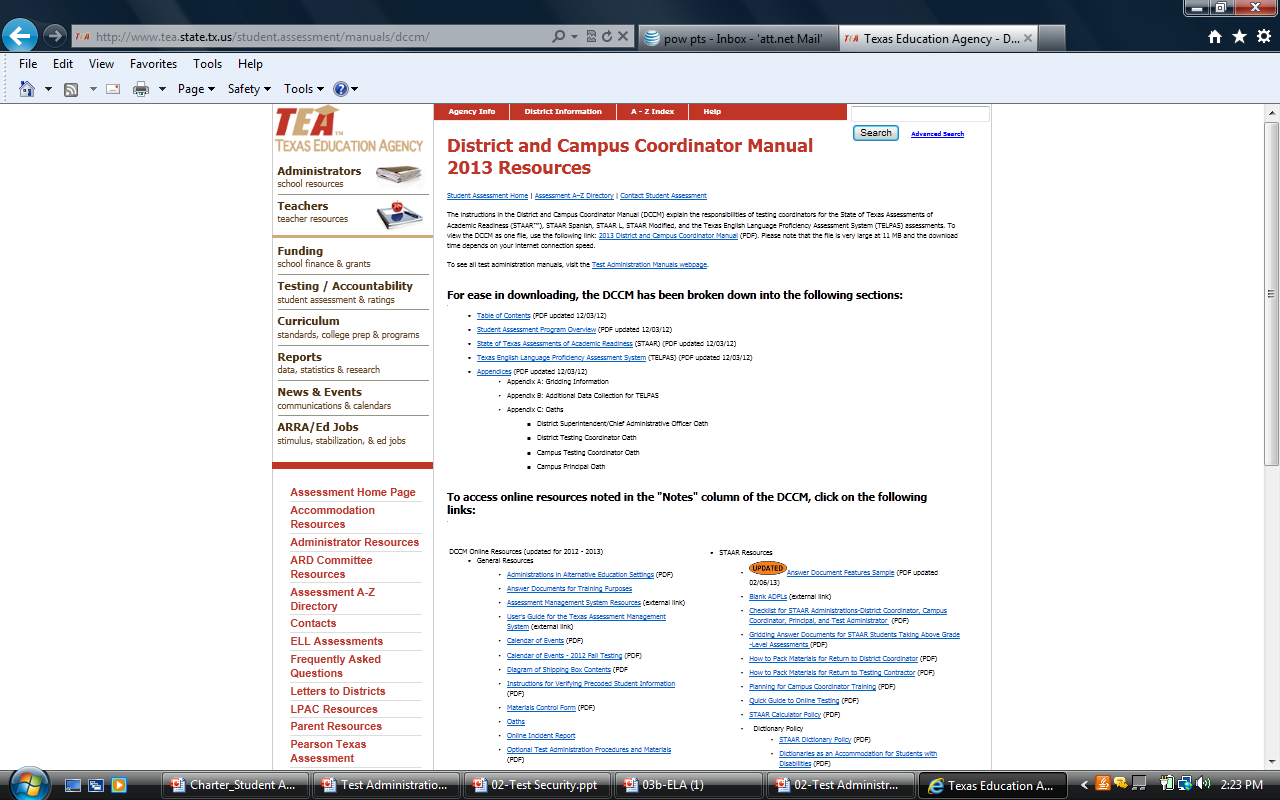 District and Campus Coordinator 
Manual 2013 Resources

  
http://www.tea.state.tx.us/
student.assessment/manuals/dccm/
20
TEA, CHARTER SCHOOL ADMINISTRATION ©2013
Materials
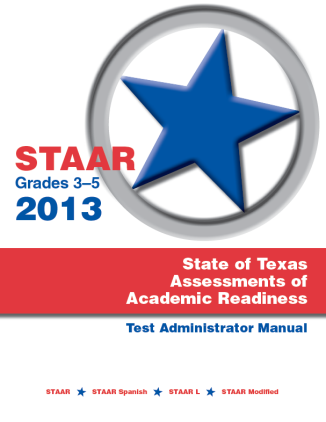 STAAR 
Test Administrator Manuals

  Three Test Administrator Manuals 

   - Grades 3‒5 
   - Grades 6‒8
   - End-of-Course

 Include general information and test    
    administration directions for STAAR,     
    STARR Spanish, STAAR L, and 
    STAAR Modified
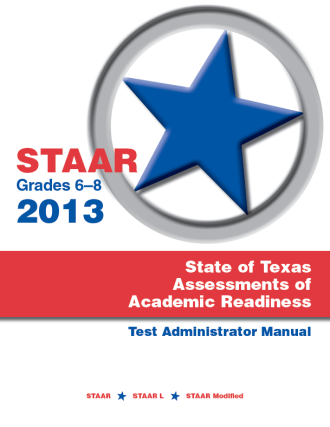 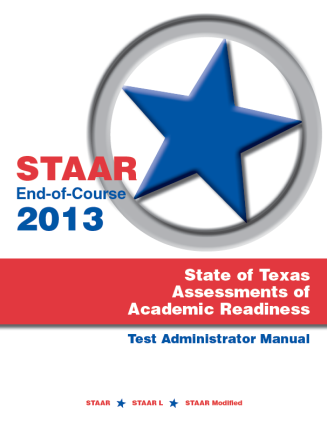 http://www.tea.state.tx.us/student.assessment/staar/manuals/
21
TEA, CHARTER SCHOOL ADMINISTRATION ©2013
Materials
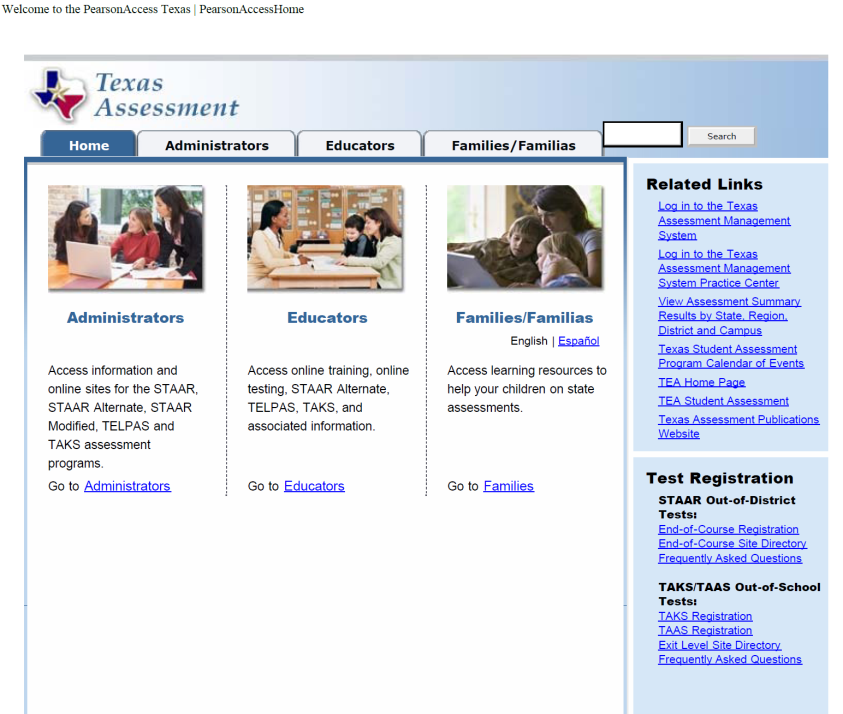 Texas Assessment
 Management System (TAMS)

  DTC will manage materials for state 
     assessments through the                     
     TAMS website

 Charter districts, once registered in
    AskTED, will receive a password 
    automatically
http://www.texasassessment.com
22
TEA, CHARTER SCHOOL ADMINISTRATION ©2013
Materials
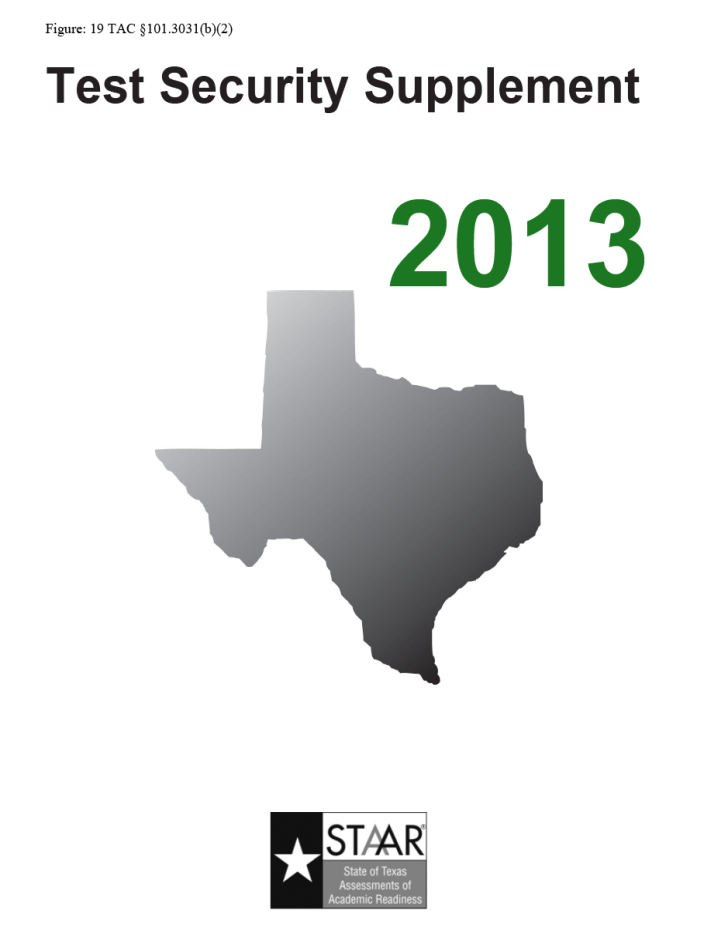 2013 Test Security Supplement 


http://www.tea.state.tx.us/
student.assessment/security/
23
TEA, CHARTER SCHOOL ADMINISTRATION ©2013
Test Security
Preventing Testing Irregularities 

	
Train carefully 

	-  issue manuals before training 

	-  allow adequate time for training 

	-  train all staff who will handle secure materials 

	-  ensure that all staff involved in testing sign an appropriate Oath of Test 
	   Security and Confidentiality
24
TEA, CHARTER SCHOOL ADMINISTRATION ©2013
Test Security
Preventing Testing Irregularities 

	

Practice good inventory control

	-  maintain a secure, limited-access storage area for materials

Refer to available resources for  administration guidelines 

Monitor during testing 

Be available for questions 

Call TEA Student Assessment Division for guidance
25
TEA, CHARTER SCHOOL ADMINISTRATION ©2013
Test Security
Irregularity Types: Procedural and Serious 

Procedural irregularities 
	- reflect minor errors or deviations in testing procedures 

The charter district testing coordinator is responsible for determining the type of 
irregularity, seeking guidance if needed from TEA on how to respond, and filing an 
online incident report in a timely manner.
26
TEA, CHARTER SCHOOL ADMINISTRATION ©2013
Test Security
Irregularity Types: Procedural and Serious 

Serious irregularities 

	-  constitute severe violations of test security or confidentiality

	-   require TEA to be contacted immediately

	-  can result in the individual(s) responsible being referred to the TEA 
         Educator  Certification and Standards Division for consideration of 
 	   disciplinary action

The charter district testing coordinator is responsible for investigating, filing an 
online incident report, and submitting required documentation along with a district 
determination of events in a timely manner.
27
TEA, CHARTER SCHOOL ADMINISTRATION ©2013
Test Security
Irregularity Types: Procedural and Serious 

Serious irregularities include, but are not limited to:

	-  viewing a test before, during, or after an assessment
	-  scoring student tests 
	-  discussing secure test content 
	-  photocopying secure material without permission 
	-  directly or indirectly assisting students 
	-  tampering with student responses
28
TEA, CHARTER SCHOOL ADMINISTRATION ©2013
resources
STAAR
http://www.tea.state.tx.us/student.assessment/staar/

STAAR L
http://www.tea.state.tx.us/student.assessment/ell/staarl/

STAAR Modified
http://www.tea.state.tx.us/student.assessment/special-ed/staarm/

STAAR Alternate
http://www.tea.state.tx.us/student.assessment/special-ed/staaralt/
29
TEA, CHARTER SCHOOL ADMINISTRATION ©2013
resources
TAKS
http://www.tea.state.tx.us/student.assessment/taks/

TELPAS
http://www.tea.state.tx.us/student.assessment/ell/telpas/

Accommodations 
http://www.tea.state.tx.us/student.assessment/accommodations/

Texas Assessment Management System 
http://texasassessment.com/
30
TEA, CHARTER SCHOOL ADMINISTRATION ©2013
resources
Student Assessment Division

	Texas Education Agency 
	1701 N. Congress Avenue, Room 3-122A
	Austin, Texas 78701
	Phone: (512) 463-9536  Fax: (512) 463-9302
31
TEA, CHARTER SCHOOL ADMINISTRATION ©2013